Математический КВН
«Считай, смекай, отгадывай!»
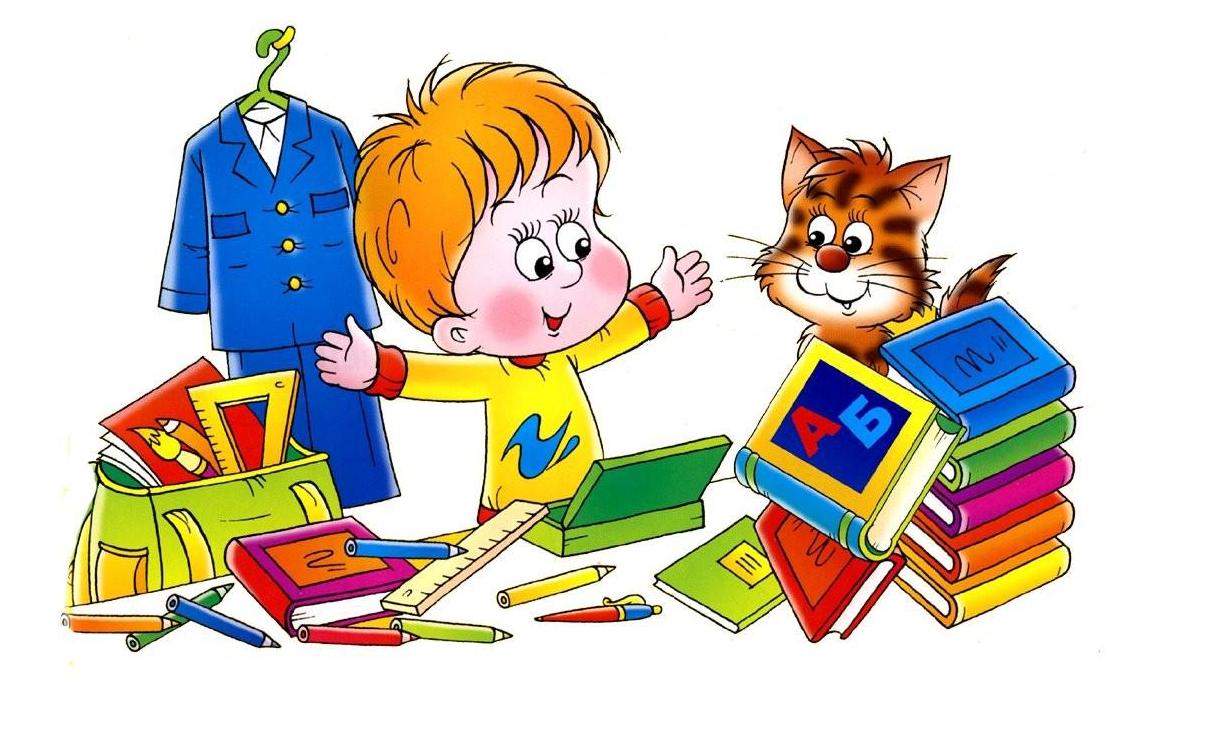 Разминка
К трём зайчатам в час обеда                                прискакали три соседа.                                                                                              В огороде зайцы сели                                                       И по три морковки съели .                                               Кто считать, ребята, ловок,                                                                                  Сколько съедено морковок?
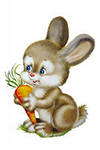 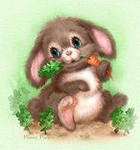 Три бельчонка маму-белку ждали около дупла.                                                    На обед им мама-белка 12 шишек принесла.                                               Раздала всё на троих ,                                          Сколько каждому из них?
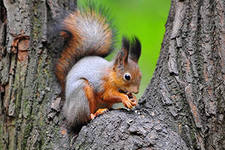 Пять зайчат уселись в ряд,                                               На  морковки все глядят.                                                                         Сосчитали-20 штук, как раздать, забыли вдруг.  Вы, ребята, не молчите,                                           Сколько каждому скажите?
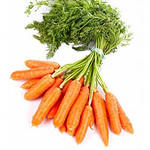 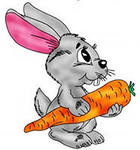 Подогрела чайка чайник,                          пригласила 8 чаек.                                                              Каждой по три сухаря хозяйка к чаю подала,                                                          Столько и себе взяла.                                          Сколько взяли сухарей ?                                 Отвечайте поскорей.
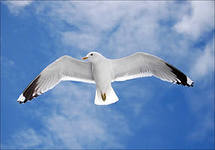 Игра «Лучший счётчик»
24, 81, 45, 32, 72, 27, 49, 56,18
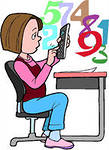 Игра «Не собьюсь»
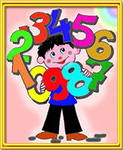 Конкурс « Угадай-ка»
Музыкальная пауза
Игра «Не промочи ноги»
Задание для 1 команды

       14       24       47       75       86
  11       37       48       64       82
       25       34       56       42       72
Игра «Не промочи ноги»
Задание для 2 команды

       13       28       41       63       51
  35       21       46       71       49
       18       53       36       23       81
Игра «Лабиринт»
1)
38
42
34
18
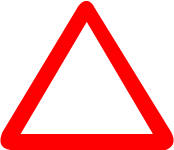 26
28
:4
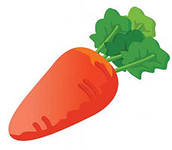 16
14
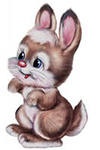 36
46
30
22
50
Игра «Лабиринт»
2)
38
42
34
18
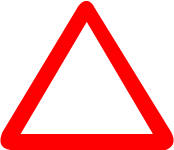 26
28
:7
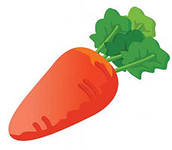 14
16
36
46
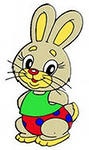 30
22
50
Конкурс                       «Сообразительный художник»
Конкурс «Лучший фотограф»
Конкурс «Лучший фотограф»
Молодцы!